PCS 406
Professional Communication Skills
UNIT 3
Successful Interviews
WEEK 10
Preparing for the interview
After all the stages you have gone through , if you have been invited to an interview, you have passed a significant test.

Your CV and cover letter have made a strong first impression.

You have been selected in front of your rivals and made it to the short list.
Job-hunting 
P. 47
Preparing for the interview
Preparation is the key to a successful interview.

Other candidates may have similar skills, qualifications and experience.

The interview is your opportunity to prove you are the best candidate for the job.

If you prepare well, you will reduce your stress and increase you confidence.

As a result, your chances of being offered the job will improve.
Job-hunting 
P. 47
Preparing for the interview
In pairs, discuss the following questions:
Have you ever been interviewed for a job in English ?
How do you feel about going for an interview?
How can you prepare for an interview?
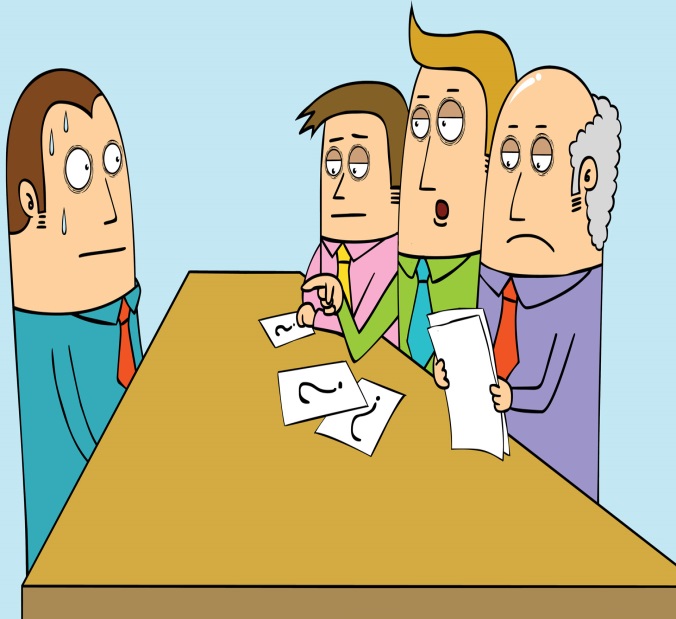 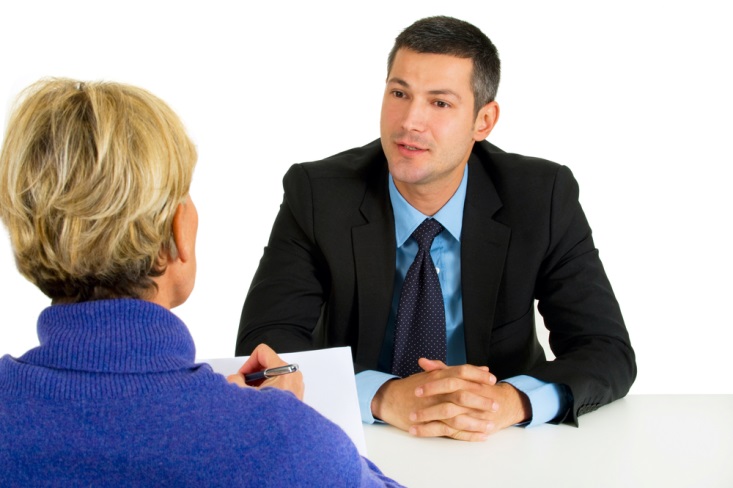 Job-hunting 
P. 47
Preparing for the interview
Following is a list of tips for preparing for an interview. 
Discuss these questions: Which ones do you think are important? Which ones would you do first?

Try to predict the questions you are likely to be asked during the interview 
Do some research into the company you are applying for a job with 
Find out exactly what the job involves (The list continues on the next slide )
Job-hunting 
P. 47
Preparing for the interview
Analyse your skills and experience and identify areas where they match the job requirements and the company needs

Rehearse the interview

Decide what you are going to wear

Prepare a list of questions to ask at the end of the interview
Job-hunting 
P. 47
Making a positive first impression
Before you arrive
You never get a second chance to make a first impression.
People start forming their impression of you immediately, looking at the outside and making assumptions about the inside. 
It is your responsibility to ensure that you send out the right message about who you are , through your 
physical appearance , 
your clothes,
your body language
Job-hunting 
P. 48
Making a positive first impression
Imagine you met somebody new today. After a few minutes of talking to you, What might they say about you? 

What might they say about how successful or wealthy you are, your level of education, or your professionalism? 

Please do the exercises 2b & c
Job-hunting 
P. 48
WEEK 11
Making a positive first impression
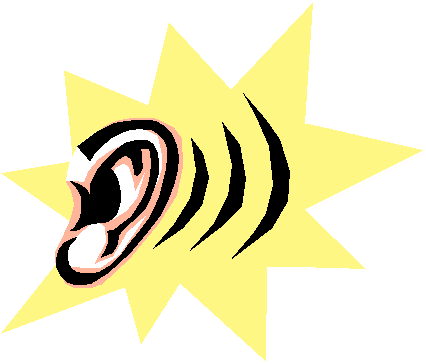 Body Language

Much of the impact you create at an interview is based on your body language , and getting this right is essential. 
The way you walk, sit and act may influence your interviewer’s opinion of you as much as what you actually say. 
Discuss the questions in exercise 4a and do 4b&c
Job-hunting 
P. 50
Dealing effectively with interview questions
Responding to questions at an interview is your opportunity to 
give evidence of your skills and experience, 
prove you know what the job entails, 
demonstrate that you are the best person for the job.

Look at exercise 5a and answer the questions.
Job-hunting 
P. 50
Dealing effectively with interview questions
In exercise 5b, there are common interview questions and types of the questions. 
In an interview you will be asked questions that require you to :
talk about yourself, your ambitions your personality your hobbies and interests
prove you have researched the job and company you have applied for work with
demonstrate you have the skills and experience required for the job
Job-hunting 
P. 50
Dealing effectively with interview questions
Now, match the questions with the types of the questions in exercise 5b. 

In pairs, think of some more questions for each category. Which questions would you welcome in an interview? Which questions would you not like to be asked ? (exercise 5c)

Take turns to ask and answer the questions in exercise 5b & c. (exercise 5d)
Job-hunting 
P. 50-51
Dealing effectively with interview questions
In exercise 5g, there are advices on how to answer questions to the practical tips. 
Here is the list of the advices:
Be clear and explicit
Be audible
Be concise
Be truthful
Focus on action you have taken 

Do the exercise 5h.
Job-hunting 
P. 51
Talking about yourself
In all interviews, you will be required to talk about yourself.
The interviewers want to find out whether:
You are the type of person who would be able to do the job 
Your personality would fit in with the rest of the company 
In pairs, discuss the questions in exercise 6a.
Job-hunting 
P. 52
Talking about yourself
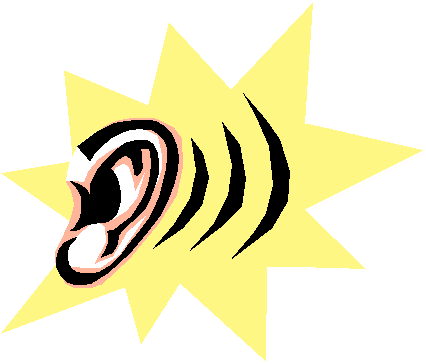 Alejandro is a recent Economics graduate, practising for an interview at an international bank. 

Listen to him and Grace ,a recruitment expert, and do the exercises 6b, c, d, e. 

In pairs underline the useful phrases in exercise 6e from Alejandro’s answers (exercise 6f)

Take turns to ask and answer the questions by using the useful phrases. (exercise 6g)
Job-hunting 
P. 52-53
WEEK 12
Avoiding Common Mistakes
Whatever job you are applying for, there are certain questions that you are certainly going to be asked. 

What are the examples of these kinds of questions ?

Preparing for these questions will help you to use them to demonstrate effectively why you are the best candidate for the position.
Job-hunting 
P. 53
Avoiding Common Mistakes
In pairs, discuss how you would answer the following questions. Then , take turns to ask and answer them (Exercise 7a):
What do you see as your strengths?
What university did you attend, and why did you choose it ?
What are your weaknesses?
What do you like doing in your spare time ?
Job-hunting 
P. 53
Avoiding Common Mistakes
Match the advice in exercise 7c to the questions in exercise 7a. 

Do the rest of the exercises: exercise 7e, f, g.
Job-hunting 
P. 54
Proving you’ve done your research
Successful candidates are the ones who research the job and the company. 

They are able to walk into an interview confident they have exactly what the company is looking for.

Listen to the extract from interview of Silvia with Futerra and do the exercises 8a, b, c. 

Do the exercises 8e & f
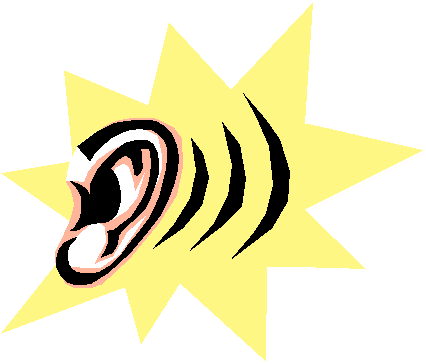 Job-hunting 
P. 54
WEEK 13
Demonstrating you’ve got what it takes
In every interview you will be asked about 
your transferable skills 
experience 
how these meet the requirements for the job 

Therefore, you need to show what you have and how these relate the job.
Job-hunting 
P. 56
Demonstrating you’ve got what it takes
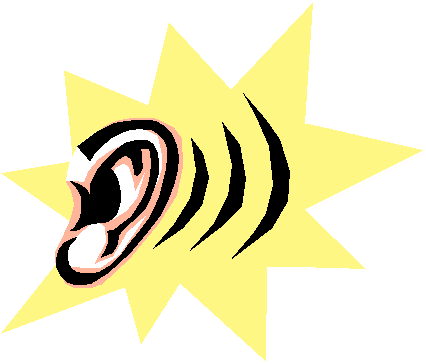 Listen to Susana Cilveti, a recent graduate, and do the exercises 9a & b.  (Track 4.14)

Listen to the Silvia and do the exercises 9 f & g. (Track 4.15)

In exercise 9k, there is table with common interview questions. Look at the table and do the exercises 9k & l.
Job-hunting 
P. 56-57-58
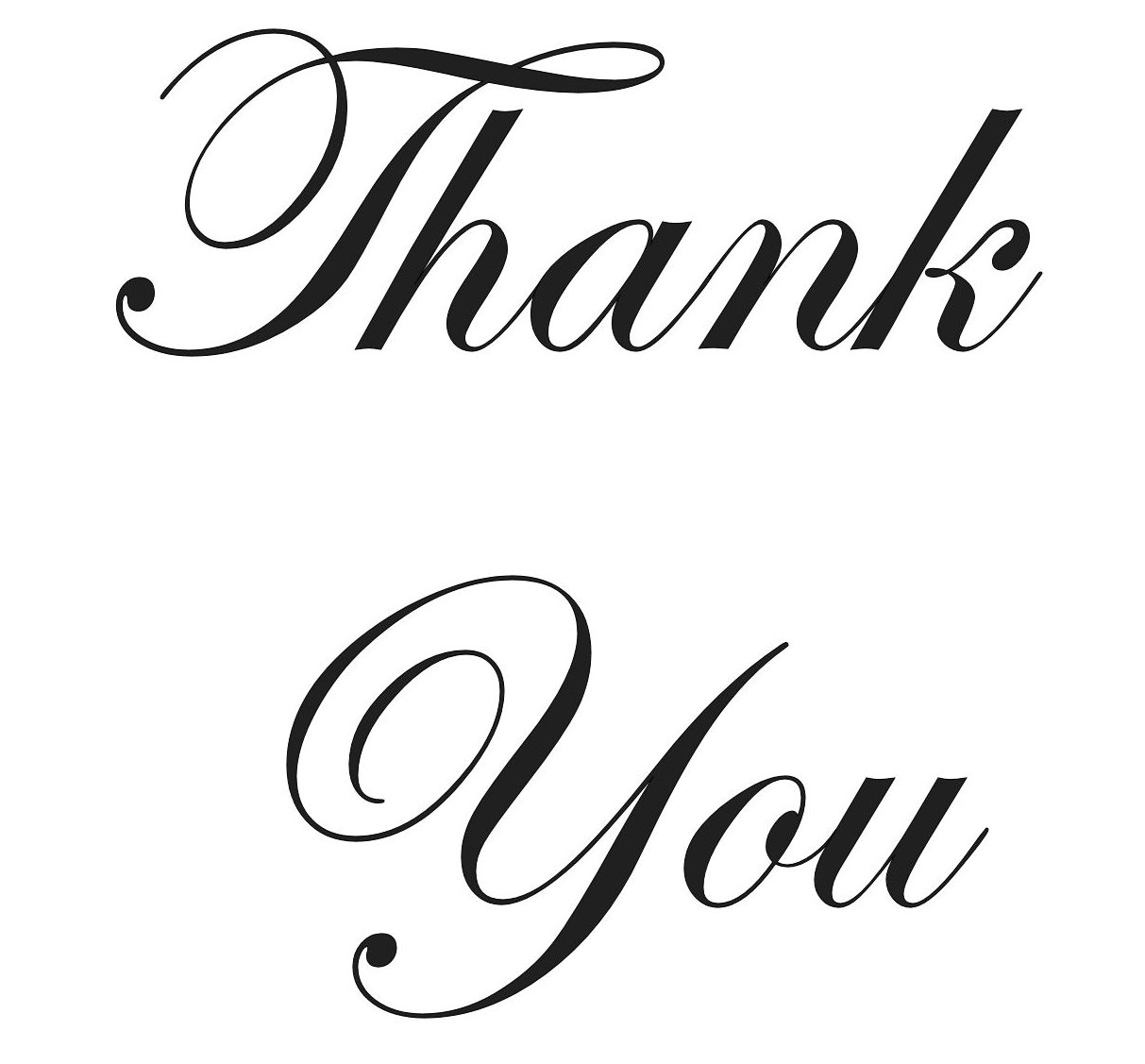